Тема  4. Воинская обязанность и военная служба
Занятие 1. Воинская обязанность и формы ее реализации
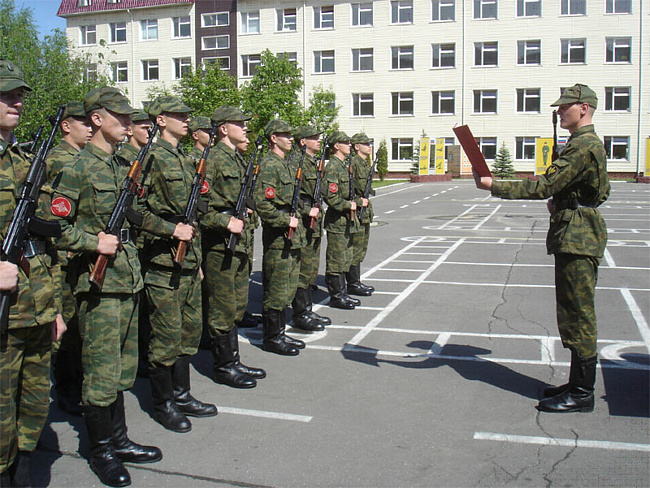 1
Учебные  вопросы:
1. Воинская обязанность и формы ее реализации.
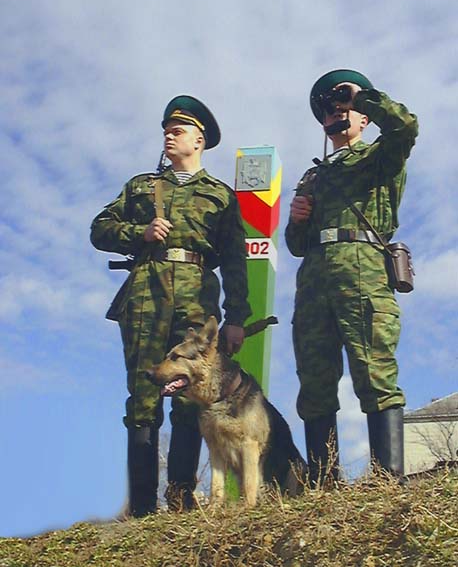 2
ЛИТЕРАТУРА
Основная:
1. Конституция Российской Федерации
2. Федеральный закон от 31 мая 1996 г. № 61-ФЗ «Об обороне». 
3. Федеральный закон от 28 марта 1998 года № 53-ФЗ « О воинской обязанности и военной службе».
4. Постановление Правительства Российской Федерации от 31 декабря 1999 года № 1441 «Об утверждении Положения о подготовке граждан Российской Федерации к военной службе».
5. Военное право: Учебник. Серия «Право в Вооруженных силах - консультант». – М.: «За права военнослужащих», 2004. с. 130-158.
Дополнительная:
ЗателепинО.К., Тюрин А.И., Фатеев К.Ф. Юридический справочник офицера. М., 2003.
Кудашкин А.В. Военная служба в Российской Федерации: теория и практика правового регулирования. Спб., 2003.
3
Вопрос 1
Воинская обязанность и формы ее реализации
4
Согласно ст. 59 (ч. 2 и 2.1) Конституции Российской Федерации защита Отечества - долг и обязанность гражданина Российской Федерации; гражданин Российской Федерации несет военную службу в соответствии с Федеральным законом.
Защита Отечества - это его оборона в случае возможной агрессии против него или его союзников, с которыми страна связана договорами о взаимной военной помощи или обороне. 
Участвовать в защите Отечества – не только юридическая обязанность, но и глубочайшее нравственное требование, патриотический долг каждого гражданина.
5
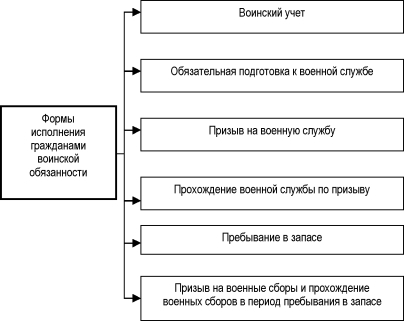 6
Содержание воинской обязанности раскрывается в Федеральном законе «О воинской обязанности и военной службе». 
В нем определены:
- формы воинской обязанности;
- основные положения воинского учета;
- правовые основы подготовки гражданина к военной службе;
- порядок призыва граждан и поступления их на военную службу по контракту;
- прохождение военной службы; 
- ответственность гражданина, не являющегося военнослужащим, и должностного лица за нарушение законодательства Российской Федерации о воинской обязанности.
7
Воинский учет граждан Российской Федерации организуется в соответствии с Конституцией Российской Федерации, Федеральными законами «Об обороне», «О воинской обязанности и военной службе», «О мобилизационной подготовке и мобилизации в Российской Федерации» и постановлением Правительства Российской Федерации от 25 декабря 1998 года № 1541 «Об утверждении Положения о воинском учете». 
В Министерстве обороны Российской Федерации воинский учет граждан регулируется приказом Министра обороны Российской Федерации от 23 марта 1999 года №  90. 

Под воинским учетом понимается государственная система учета и анализа имеющихся в стране призывных и мобилизационных ресурсов.
8
Граждане обязаны состоять на воинском учете, за исключением граждан:
освобожденных от исполнения воинской обязанности в соответствии с Федеральным законом;
проходящих военную службу;
отбывающих наказание в виде лишения свободы;
женского пола, не имеющих военно-учетной специальности;
постоянно проживающих за пределами Российской Федерации.
9
Подготовка граждан Российской Федерации к военной службе организуется  в  соответствии   с  Федеральными  законами  “Об обороне”,  “О  воинской обязанности и военной службе”,  “Об образовании” и иными нормативными правовыми актами.
Порядок подготовки граждан к военной службе - это совокупность мероприятий, проводимых органами государственной власти, предприятиями, учреждениями и организациями независимо от ведомственной подчиненности и форм собственности, должностными лицами по подготовке граждан к военной службе в Вооруженных Силах Российской Федерации.
Подготовка граждан к военной службе предусматривает обязательную и добровольную подготовку.
10
Обязательная подготовка граждан к военной службе

Обязательная подготовка граждан к военной службе осуществляется в порядке, определяемом постановлением Правительства Российской Федерации от 31 декабря 1999 года № 1441 “Об утверждении Положения о подготовке граждан Российской Федерации к военной службе” и предусматривает:
-   получение начальных знаний в области обороны; 
- подготовку по основам военной службы в государственном или негосударственном образовательном учреждении среднего (полного) общего образования, профессионального образования  независимо от формы собственности;
-   военно-патриотическое воспитание;
- подготовку по военно-учетным специальностям солдат, сержантов и старшин по направлению военного комиссариата;
- медицинское освидетельствование и медицинское обследование;
- проведение лечебно-оздоровительных мероприятий.
11
Организация обучения граждан начальным знаниям в области обороны и их подготовки по основам военной службы включает:
- организацию обучения граждан начальным знаниям в области обороны и их подготовки по основам военной службы в образовательных учреждениях;
- организацию обучения граждан начальным знаниям в области обороны и их подготовки по основам военной службы в учебных пунктах;
- порядок организации и проведения учебных сборов;
- контроль за организацией обучения граждан начальным знаниям в области обороны и их подготовкой по основам военной службы.
12
Подготовка граждан по военно-учетным специальностям проводится в общественных объединениях и образовательных учреждениях начального профессионального и среднего профессионального образования, в порядке, определяемом приказом Министра обороны РФ  от 3 мая 2001 года № 202 “Об утверждении инструкции о подготовке граждан Российской Федерации по военно-учетным специальностям солдат, матросов, сержантов и старшин в общественных объединениях и образовательных учреждениях начального и среднего профессионального образования”.
Подготовка по военно-учетным специальностям предусматривается для граждан мужского пола, достигших 17-летнего возраста, подлежащих призыву на военную службу и годных к военной службе по состоянию здоровья, физическому развитию, моральным качествам и образовательному уровню. При отборе граждан учитывается их гражданская специальность.
13
Порядок медицинского освидетельствования и медицинского обследования граждан определяется приказом Министра обороны Российской Федерации и Министра здравоохранения Российской Федерации от 23 мая 2001 года № 240/168 «Об организации медицинского обеспечения подготовки граждан Российской Федерации к военной службе» и включает:
- медицинское обеспечение граждан Российской Федерации до их первоначальной постановки на воинский учет;
- медицинское освидетельствование, обследование (лечение) граждан Российской Федерации при первоначальной постановке на воинский учет и лечебно-оздоровительные мероприятия среди граждан, поставленных на воинский учет;
- медицинское освидетельствование, обследование (лечение) граждан Российской Федерации при призыве на военную службу и лечебно-оздоровительные мероприятия среди граждан РФ, получивших отсрочки от призыва на военную службу по состоянию здоровья.
14
Добровольная подготовка граждан к военной службе

Добровольная  подготовка граждан к военной службе предусматривает:
занятие военно-прикладными видами спорта;
обучение по дополнительным  образовательным программам, имеющим целью военную подготовку несовершеннолетних граждан, в образовательных учреждениях среднего (полного) общего образования;
обучение по программе военной подготовки в федеральных государственных образовательных учреждениях высшего профессионального образования;
подготовку по основам военной службы в образовательных учреждениях среднего (полного) общего образования, начального профессионального образования граждан женского пола, годных по состоянию здоровья   к военной службе.
15
Обучение по дополнительным общеразвивающим программам, имеющим целью подготовку несовершеннолетних граждан к военной или иной государственной службе, в общеобразовательных организациях, профессиональных образовательных организациях осуществляется в порядке, установленном Федеральным законом от 29 декабря 2012 года N 273-ФЗ "Об образовании в Российской Федерации".
Одной из форм добровольной подготовки несовершеннолетних граждан к военной службе является их зачисление в воинские части в качестве воспитанников (Постановлениями Правительства  Российской Федерации от 14 февраля 2000 года № 124 «Об утверждении Положения о зачислении несовершеннолетних граждан Российской Федерации в качестве воспитанников в воинские части и обеспечении их необходимыми видами довольствия»).
Порядок и условия обучения граждан Российской Федерации по программам подготовки офицеров запаса на военных кафедрах при федеральных государственных образовательных учреждениях высшего профессионального образования определяются Постановлением Правительства РФ от 06.03.2008 № 152 «Об обучении граждан Российской Федерации по программе военной подготовки в федеральных государственных образовательных учреждениях высшего профессионального образования».
16
Призыву на военную службу

Призыву на военную службу подлежат:
граждане мужского пола в возрасте от 18 до 27 лет, состоящие на воинском учете или не состоящие, но обязанные состоять на воинском учете и не пребывающие в запасе. 
Призыв граждан на военную службу осуществляется два раза в год - с 1 апреля по 15 июля и с 1 октября по 31 декабря на основании указов Президента Российской Федерации. Гражданин, постоянно проживающий в сельской местности и непосредственно занятый на посевных и уборочных работах, призывается на военную службу с 15 октября по 31 декабря. 
Гражданин, являющийся педагогическим работником образовательного учреждения, призывается на военную службу с 1 мая по 15 июня.
17
Ст. 23 ФЗ “О воинской обязанности и военной службе” 
От призыва на военную службу освобождаются граждане:
- признанные ограниченно годными к военной службе по состоянию здоровья;
- проходящие или прошедшие военную службу в Российской Федерации;
- проходящие или прошедшие альтернативную гражданскую службу; 
- прошедшие военную службу в другом государстве в случаях, предусмотренных международными договорами Российской Федерации.
18
Право на освобождение от призыва на военную службу имеют граждане:  
- имеющие предусмотренную государственной системой научной аттестации ученую степень; 
- являющиеся сыновьями (родными братьями):  
- военнослужащих, проходивших военную службу по призыву, погибших (умерших) в связи с исполнением ими обязанностей военной службы, и граждан, проходивших военные сборы, погибших (умерших) в связи с исполнением ими обязанностей военной службы в период прохождения военных сборов;
- граждан, умерших вследствие увечья (ранения, травмы, контузии) либо заболевания, полученных в связи с исполнением ими обязанностей военной службы в период прохождения военной службы по призыву, после увольнения с военной службы либо после отчисления с военных сборов или окончания военных сборов.
19
Не подлежат призыву на военную службу граждане:

- отбывающие наказание в виде обязательных работ, исправительных работ, ограничения свободы, ареста или лишения свободы;
- имеющие неснятую или непогашенную судимость за совершение преступления;
- в отношении которых ведется дознание либо предварительное следствие или уголовное дело в отношении которых  передано в суд.
20
Ст. 24 ФЗ “О воинской обязанности и военной службе” отсрочка от призыва на военную службу предоставляется гражданам:
а) признанным в установленном настоящим ФЗ порядке временно не годными к военной службе по состоянию здоровья, - на срок до одного года;
б) занятым постоянным уходом за отцом, матерью, женой, родным братом, родной сестрой, дедушкой, бабушкой или усыновителем;
б.1)являющимся опекуном или попечителем несовершеннолетнего родного брата или несовершеннолетней родной сестры при отсутствии других лиц, обязанных по закону содержать указанных граждан;
в) имеющим ребенка и воспитывающим его без матери ребенка;  
г) имеющим двух и более детей;  
д) имеющим ребенка-инвалида в возрасте до трех лет; 
з) поступившим на службу в органы Внутренних дел, Государственную противопожарную службу, учреждения и органы уголовно-исполнительной системы, органы по контролю за оборотом наркотических средств и психотропных веществ и таможенные органы РФ на время службы в указанных органах и учреждениях;  
и) имеющим ребенка и жену, срок беременности которой составляет не менее 26 недель;  
к) избранным депутатами Государственной Думы Федерального Собрания Российской Федерации, депутатами законодательных (представительных) органов государственной власти  - на срок полномочий в указанных органах;  
л) зарегистрированным в соответствии с законодательством Российской Федерации о выборах в качестве кандидатов на замещаемые посредством прямых выборов должности - на срок до дня официального опубликования (обнародования) общих результатов выборов.
21
Право на отсрочку от призыва на военную службу имеют граждане:
а) обучающиеся по очной форме обучения в:
организациях, осуществляющих образовательную деятельность по имеющим государственную аккредитацию образовательным программам среднего общего образования, - в период освоения указанных образовательных программ, но не свыше сроков получения среднего общего образования, установленных федеральными государственными образовательными стандартами;
 образовательных организациях по имеющим государственную аккредитацию образовательным программам среднего профессионального образования, если они до поступления в указанные образовательные организации не получили среднее образование;
федеральных государственных образовательных организациях высшего образования, перечень которых установлен в соответствии с ФЗ от 29 декабря 2012 года N 273-ФЗ "Об образовании в Российской Федерации", - на период обучения на подготовительных отделениях этих образовательных организаций за счет бюджетных ассигнований федерального бюджета, но не свыше одного года, и в случае принятия указанных обучающихся на обучение на подготовительные отделения этих образовательных организаций в год получения среднего общего образования;
образовательных организациях и научных организациях по имеющим государственную аккредитацию:
программам бакалавриата (специалитета, магистратуры) - в период освоения указанных образовательных программ, но не свыше установленных федеральными государственными образовательными стандартами, образовательными стандартами сроков получения высшего образования по программам бакалавриата (специалитета, магистратуры);
Предусмотренная настоящим подпунктом отсрочка от призыва на военную службу предоставляется гражданину только один раз,
22
Право на отсрочку от призыва на военную службу имеют граждане:
б) обучающиеся по очной форме обучения в образовательных организациях и научных организациях по имеющим государственную аккредитацию программам подготовки научно-педагогических кадров в аспирантуре (адъюнктуре), программам ординатуры или программам ассистентуры-стажировки, - в период освоения указанных образовательных программ, но не свыше установленных федеральными государственными образовательными стандартами сроков получения высшего образования - подготовки кадров высшей квалификации, и на время защиты квалификационной работы (диссертации), но не более одного года после завершения обучения по соответствующей образовательной программе высшего образования;
в) которым это право дано на основании указов Президента Российской Федерации;  
г) успешно прошедшие государственную итоговую аттестацию по образовательной программе среднего общего образования, - на период до 1 октября года прохождения указанной аттестации;  
д) получающие по очной форме обучения среднее профессиональное образование или высшее образование по образовательным программам, направленным на подготовку служителей и религиозного персонала религиозных организаций в духовных образовательных организациях, имеющих лицензию на осуществление образовательной деятельности, - в период обучения, но не свыше сроков получения соответствующего образования.
23
Порядок призыва  граждан  на военную службу
определяется Федеральным законом “О воинской обязанности и военной службе”.
Призыв на военную службу граждан, не пребывающих в запасе, включает:
- явку на медицинское освидетельствование и заседание  призывной  комиссии;
- явку в военный комиссариат для отправки к месту прохождения военной службы и нахождение в военном комиссариате до отправки к месту прохождения военной службы. 
В случае неявки без уважительных причин гражданина по повестке военного комиссариата на мероприятия, связанные с призывом на военную службу, указанный гражданин считается уклоняющимся от военной службы и привлекается к ответственности в соответствии с законодательством Российской Федерации. 
Степени годности указанных граждан к военной службе по следующим категориям:
А - годен к военной службе;
Б - годен к военной службе с незначительными ограничениями;
В - ограниченно годен к военной службе;
Г - временно не годен к военной службе;
Д - не годен к военной службе.
24
Призыв на военную службу граждан, зачисленных в запас с присвоением воинского звания офицера, включает:
явку на медицинское освидетельствование и к военному комиссару  для принятия решения о призыве на военную службу;
явку в военный комиссариат и получение предписания для убытия к месту прохождения военной службы.

Гражданину, зачисленному в запас и призванному на военную службу, в военном комиссариате вручаются 2 экземпляра предписания об убытии к месту прохождения военной службы, получив которые он самостоятельно убывает к месту ее прохождения.
25
Призыв на военную службу по мобилизации граждан, осуществляется на основании Конституции РФ, Федеральных законов “Об обороне”, “О воинской обязанности и военной службе”, “О мобилизационной подготовке и мобилизации в Российской Федерации”, а также постановлением Постановление Правительства РФ от 30.12.2006 № 852 "Об утверждении Положения о призыве граждан Российской Федерации по мобилизации…»
Под призывом на военную службу и направлением на работу понимаются следующие мероприятия:
объявление общей или частичной мобилизации;
оповещение граждан о проведении общей или частичной мобилизации;
явка (доставка) граждан в пункты предварительного сбора военных комиссариатов районов, городов или непосредственно в воинские части,;
доставка граждан из пунктов предварительного сбора (пунктов сбора) в воинские части и специальные формирования.
Призыв на военную службу (направление на работу) осуществляется на основании Указа Президента РФ об объявлении общей или частичной мобилизации.
26
Поступление граждан на военную службу по контракту
Порядок поступления граждан на военную службу по контракту определяется Федеральным законом “О воинской обязанности и военной службе” и Положением о порядке  прохождения военной службы, утвержденным указом Президента РФ от 16 сентября 1999 года № 1237. 
Для граждан, изъявивших желание проходить военную службу по контракту, основанием зачисления их на эту службу является заключение соответствующего контракта.
Контракт о прохождении военной службы вправе заключать граждане в возрасте от 18 до 40 лет, иностранные граждане в возрасте от 18 до 30 лет.
 Контракт не может быть заключен с гражданином (военнослужащим), в отношении которого вынесен обвинительный приговор и которому назначено наказание, в отношении которого ведется дознание либо предварительное следствие или уголовное дело в отношении которого передано в суд, имеющим неснятую или непогашенную судимость за совершение преступления, а также отбывавшим наказание в виде лишения свободы.
27
Порядок отбора кандидатов из числа граждан (военнослужащих) на военную службу по контракту
Гражданин, изъявивший желание поступить на военную службу по контракту, подает заявление в военный комиссариат, где он состоит на воинском учете (не состоящий на воинском учете – в военный комиссариат по месту жительства), или в воинскую часть.
Военные комиссариаты регистрируют и принимают к рассмотрению поступившие заявления граждан, изъявивших желание поступить на военную службу по контракту. Гражданин, заявление которого принято к рассмотрению, является кандидатом, поступающим на военную службу по контракту.
Заявление лица, изъявившего желание поступить на военную службу по контракту, может быть возвращено военным комиссаром (командиром воинской части) по следующим основаниям: 
при отсутствии у него гражданства РФ;
при несоответствии на день заключения контракта его возраста требованиям Федерального закона, а также, если это лицо не вправе в соответствии  с Федеральным законом заключать контракт;
при вынесении в отношении его обвинительного приговора и назначении наказания, ведении в отношении его дознания, предварительного следствия или передачи уголовного дела в суд;
при наличии у него неснятой или непогашенной судимости за совершение преступления;
если это лицо отбывало наказание в виде лишения свободы.
28
Кандидат признается комиссией военного комиссариата по отбору кандидатов не соответствующим требованиям, установленным для поступающих на военную службу по контракту, по основаниям, когда заявление может быть возвращено лицу военным комиссаром, а также в следующих случаях:
при признании его по результатам медицинского освидетельствования ограниченно годным к военной службе, временно негодным к военной службе или негодным к военной службе;
при отнесении его по результатам профессионального психологического отбора к четвертой категории профессиональной пригодности;
при признании его не соответствующим требованиям для поступающих на военную службу по контракту по уровню образования, профессиональной или физической подготовки.
29
В соответствии с ФЗ “О воинской обязанности и военной службе” и Положением о порядке прохождения военной службы, предусматриваются два вида контракта – первый и новый. 
Первый контракт может быть заключен с гражданином, ранее не проходившим в РФ военную службу по контракту. Выделяются следующие категории граждан (военнослужащих), которые имеют право заключить первый контракт:
а) граждане в возрасте от 18 до 40 лет:
пребывающие в запасе;
мужского пола, не пребывающие в запасе, окончившие государственные, муниципальные или имеющие государственную аккредитацию частные образовательные организации высшего образования по образовательным программам высшего образования;
женского пола, не пребывающие в запасе;
другие граждане в соответствии с нормативными правовыми актами Президента РФ;
б) военнослужащие, проходящие военную службу по призыву и получившие до призыва на военную службу высшее образование, а также военнослужащие, проходящие военную службу по призыву и прослужившие не менее трех месяцев;
в) граждане, не состоящие на военной службе (прошедшие военную службу по призыву), а также проходящие военную службу по призыву, при зачислении в военно-учебные заведения;
г) граждане, обучающиеся в военно-учебных заведениях, имеющие статус военнослужащих, проходящих военную службу по призыву;
д) граждане, окончившие федеральные государственные образовательные организации высшего образования и прошедшие обучение по программам военной подготовки в учебных военных центрах при этих образовательных организациях;
е) иностранные граждане в возрасте от 18 до 30 лет.
30
Перечень оснований, по которым кандидату может быть отказано в заключении контракта: 
отсутствие в Вооруженных Силах РФ вакантных воинских должностей согласно профилю подготовки кандидата или полученной им военно-учетной специальности;
решение аттестационной комиссии воинской части, утвержденное командиром (начальником) воинской части, с заключением контракта с другим кандидатом по итогам конкурсного отбора;
решение комиссии военного комиссариата по отбору кандидатов или аттестационной комиссии воинской части о несоответствии кандидата требованиям, установленным для поступающих на военную службу по контракту.
31
Новый контракт заключают военнослужащие, проходящие военную службу по контракту и граждане, проходившие военную службу по контракту.
Военнослужащий, проходящий военную службу по контракту и желающий продолжить ее прохождение, заключает новый контракт в следующих случаях:
при окончании срока предыдущего контракта;
при зачислении в военно-учебное заведение, адъюнктуру, военную докторантуру;
при отчислении из военно-учебного заведения, адъюнктуры, военной докторантуры; 
при переводе из Вооруженных Сил РФ в федеральный орган исполнительной власти, в котором предусмотрена военная служба, и наоборот, а также из одного федерального органа исполнительной власти, в котором предусмотрена военная служба, в другой.
Кроме того, новый контракт заключает желающий продолжить прохождение военной службы военнослужащий:
освобожденный от должности руководителя федерального органа исполнительной власти, в котором предусмотрена военная служба;
ранее проходивший военную службу по контракту при прекращении оснований для приостановления военной службы.
32
Задание на самоподготовку:
        
1. Изучить содержание лекции № 4.1 и рекомендуемую литературу. 
2. Быть готовыми к письменному опросу по изученной теме.
33